WEB DIZAJN
6. TEMA – TABELE
VISOKA MEDICINSKA I POSLOVNO-TEHNOLOŠKA ŠKOLA STRUKOVNIH STUDIJA
DANAS UČIMO:
HTML <table> TAG,
STRUKTURNI ELEMENTI TABELE, 
HEADER (ZAGLAVLjE TABELE), 
SPAN-ovanje ĆELIJA TABELE, 
SPOLjNE I UNUTRAŠNjE (PADDING) MARGINE,
NASLOV TABELE,
VELIČINA TABELE
<TABLE> TAG
<table> je KONTEJNERSKI TAG,
 POSTOJI ZAVRŠNI <table> TAG:
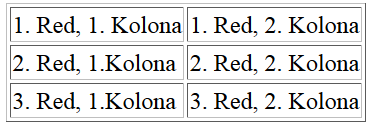 <TR> TAG
<tr> TAG OZNAČAVA RED TABELE (TR-eng. TABLE ROW),
 TAKOĐE JE KONTEJNERSKI ELEMENT
 IMA ZAVRŠNI </TR> TAG.
 SAM <TR> TAG NE ODREĐUJE DIMENZIJU KAKO REDA TAKO NI TABELE
<TH> TAG
<th> TAG OZNAČAVA ZAGLAVLjE TABELE (TH-eng. TABLE HEADER), TJ. PRVI RED TABELE
 TAKOĐE JE KONTEJNERSKI ELEMENT
 IMA ZAVRŠNI </TH> TAG.
  <TH> TAG PODRAZUMEVA DA JE SAV SADRŽAJ CENTRIRAN I BOLD-ovan
<TH> TAG
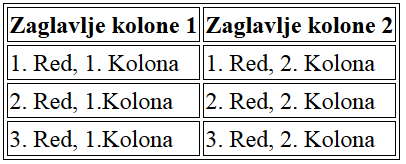 <TH> TAG
<table>
 <tr>
  <th>Zaglavlje kolone 1</th>
  <th>Zaglavlje kolone 2</th>
 </tr>
...
...
...
<TH> TAG
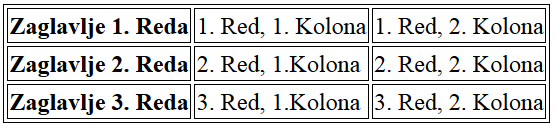 <TH> TAG
<table>	
 <tr>
  <th> Zaglavlje 1. Reda</th>
   <td>1. Red, 1. Kolona</td>
   <td>1. Red, 2. Kolona</td>
 </tr>
 <tr>
  <th> Zaglavlje 2. Reda</th>
  <td>2. Red, 1.Kolona</td>
  <td>2. Red, 2. Kolona</td>
 </tr>
 <tr>
  <th> Zaglavlje 3. Reda</th>
  <td>3. Red, 1.Kolona</td>
  <td>3. Red, 2. Kolona</td>
 </tr>
</table>
<TD> TAG
<td> TAG OZNAČAVA KOLONU TABELE (TD-eng. TABLE DATA),
 TAKOĐE JE KONTEJNERSKI ELEMENT
 IMA ZAVRŠNI </TD> TAG.
 SAM <TD> TAG NE ODREĐUJE DIMENZIJU KAKO REDA TAKO NI TABELE
<table> U HTML5
ATRIBUTI STILA TABELA SU UKINUTI U HTML5,
 ZA STILIZOVANjE TABELA KORISTI SE CSS,
 HTML5 UVODI NOVE ENTITETE:
 <thead>
 <tbody>
 <tfoot>
CSS*
MARGARIN
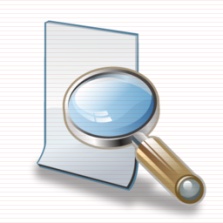 <head>
  <style>
   table {border:1px solid black; background-color:#ccc;}
   th {color:blue}
   td {border:1px solid black;}
   tbody {color:red}
  </style>
* U SVE SE MEŠA
SPAN-ovanje ĆELIJA
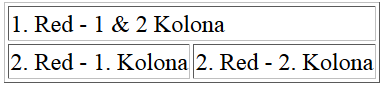 SPAN-ovanje ĆELIJA
<table border="1">
 <tr>
  <td colspan="2">1. Red - 1 & 2 Kolona</td>
 </tr>
 <tr>
  <td>2. Red - 1. Kolona</td>
  <td>2. Red - 2. Kolona</td>
 </tr>
</table>
SPAN-ovanje ĆELIJA
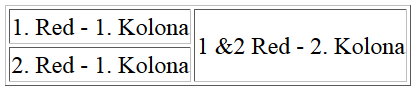 SPAN-ovanje ĆELIJA
<table border="1">
 <tr>
  <td>1. Red - 1. Kolona</td>
  <td rowspan="2"> 1 &2 Red - 2. Kolona</td>
 </tr>
 <tr>
  <td>2. Red - 1. Kolona</td>
 </tr>
</table>
SPAN-ovanje ĆELIJA
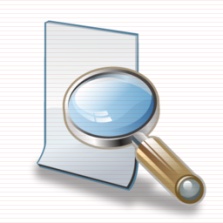 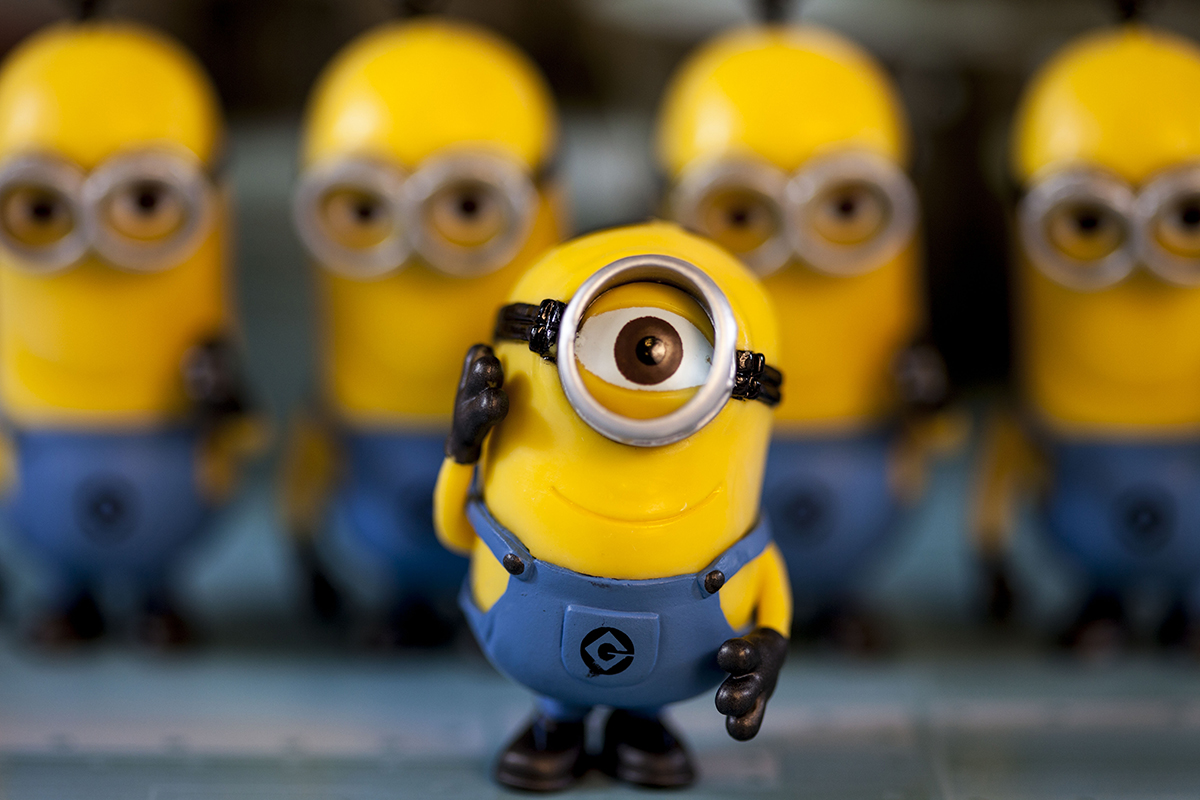 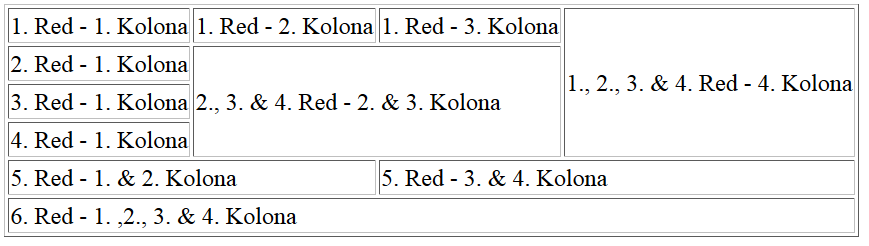 DOBROVOLjAC?
CELLSPACING
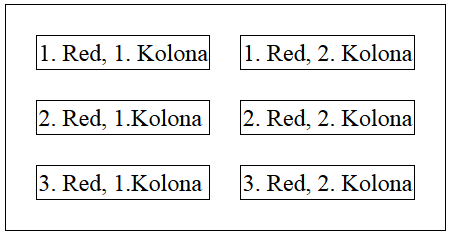 CELLSPACING
<style>
   table {border:1px solid black; border-spacing:20px}   
   td {border:1px solid black;}
</style>
CELLPADDING
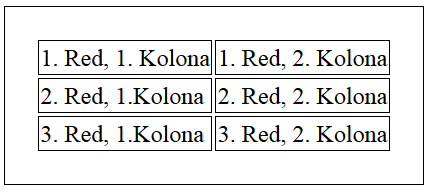 CELLPADDING
<style>
   table {border:1px solid black; padding:20px}   
   td {border:1px solid black;}
</style>
CELLPADDING
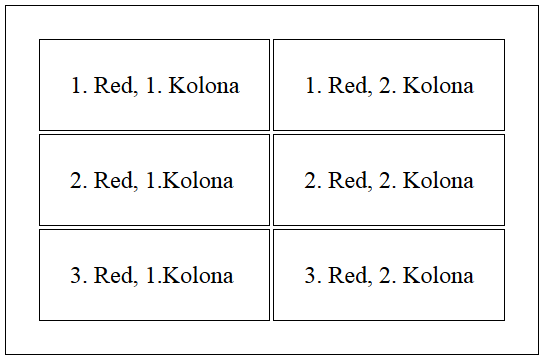 CELLPADDING
<style>
   table {border:1px solid black; padding:20px}   
   td {border:1px solid black; padding:20px}
</style>
CAPTION (NASLOV) TABELE
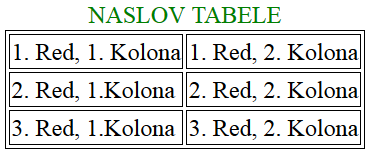 CAPTION (NASLOV) TABELE
<style>
   table {border:1px solid black}   
   td {border:1px solid black;}
   caption {color:green}
  </style>
 </head>
 <table>
 <caption>NASLOV TABELE</caption>
CAPTION (NASLOV) TABELE
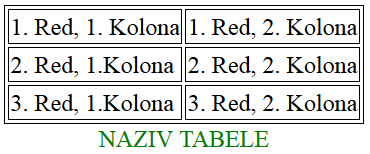 CAPTION (NASLOV) TABELE
<style>
   table {border:1px solid black; caption-side: bottom}   
   td {border:1px solid black;}
   caption {color:green}
  </style>
 </head>
 <table>
 <caption>NASLOV TABELE</caption>
“NORMALAN” OKVIR TABELE
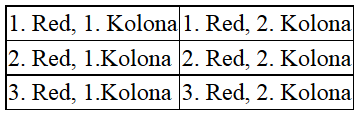 “NORMALAN” OKVIR TABELE
<style>
   table {border:1px solid black; border-collapse:collapse}   
   td,th {border:1px solid black;}   
</style>
SINTEZA
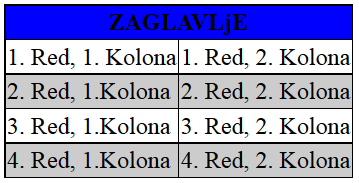 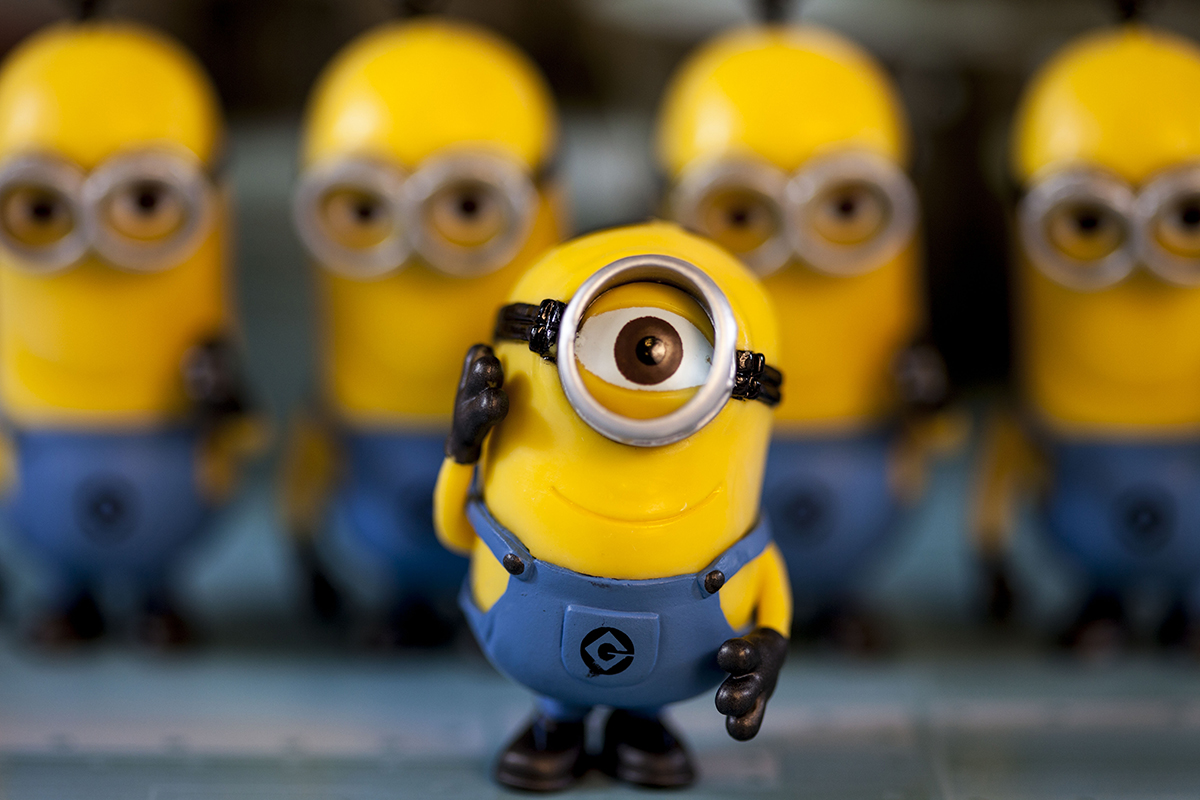 DOBROVOLjAC?
SINTEZA
<style>
   table {border:1px solid black; border-collapse:collapse}   
   td,th {border:1px solid black;}
   th{background-color:blue}
   tr:nth-child(odd) {background-color:#ccc}
  </style>
GLAS MUDROSTI
NE TREBA KORISTITI TABELE ZA FORMIRANjE OSNOVNOG RASPOREDA NA WEB STRANICI 
 SPIDER-i SE NE SNALAZE NAJBOLjE SA INDEKSIRANjEM SADRŽAJA  UNUTAR KOMPLEKSNIH TABELA, ŠTO SE NEGATIVNO ODRAŽAVA NA SEO.
 TABELA SE NE PRIKAZUJE UOPŠTE DOK SE NE UČITA CELA, ZA RAZLIKU OD SLIKA NPR.
HVALA NA PAŽNjI
PITANjA?
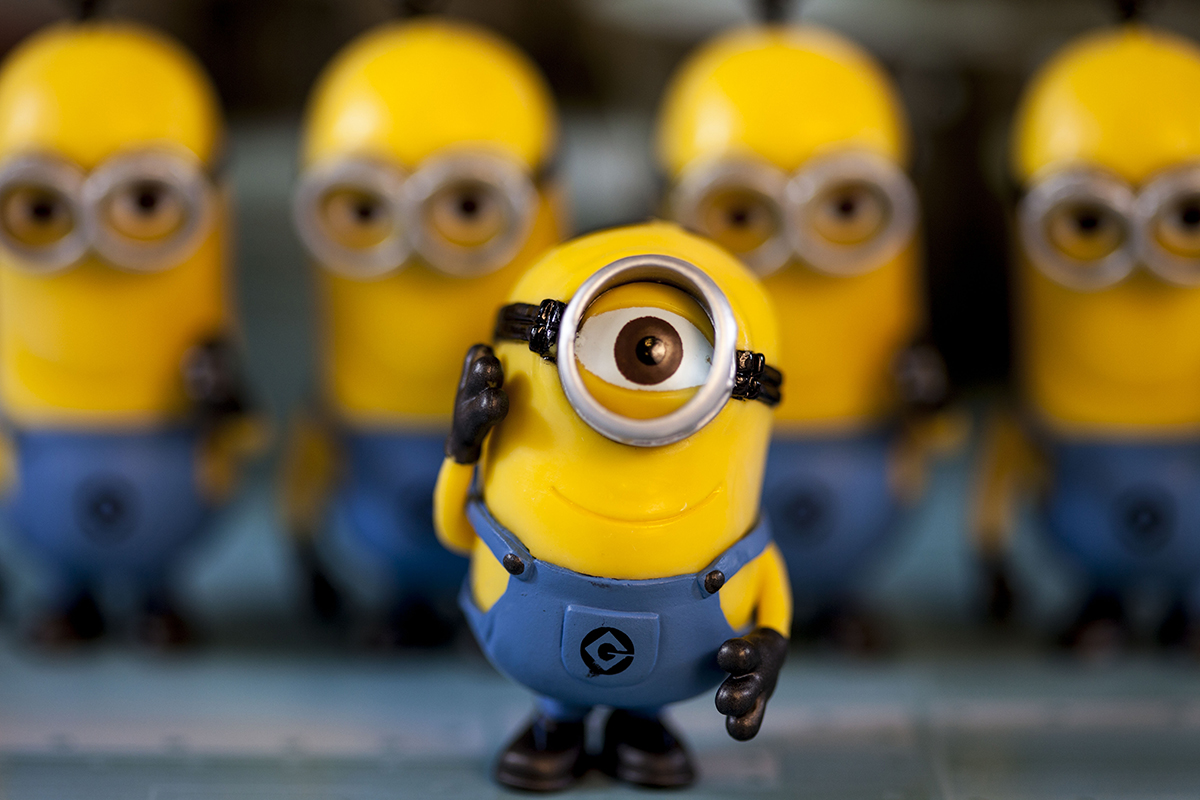 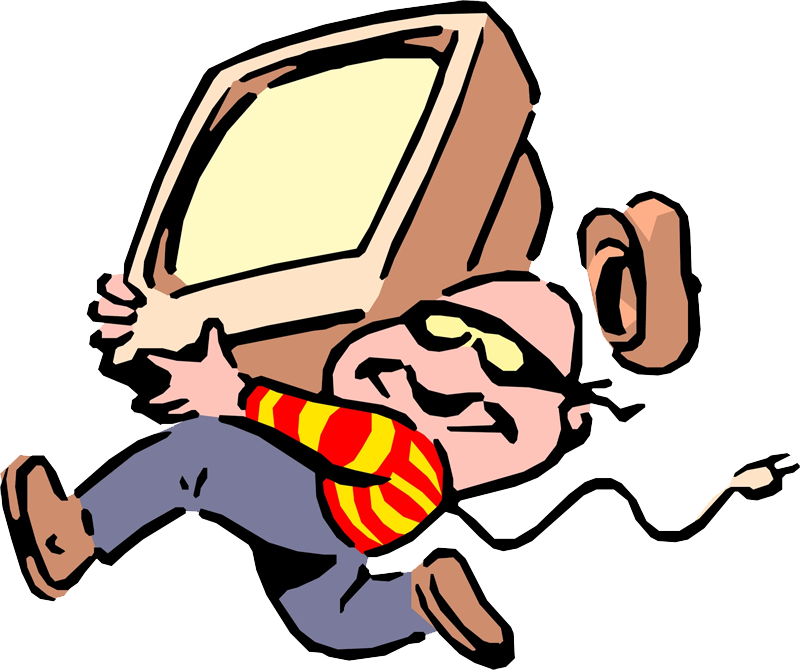